Выборы Лидера школы
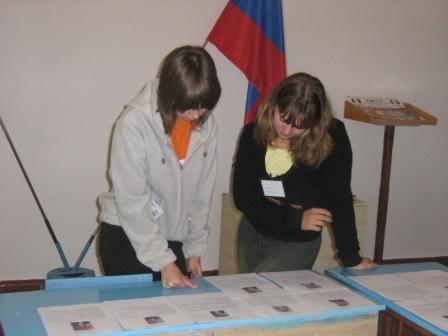 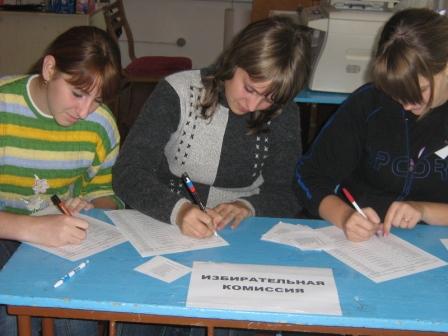 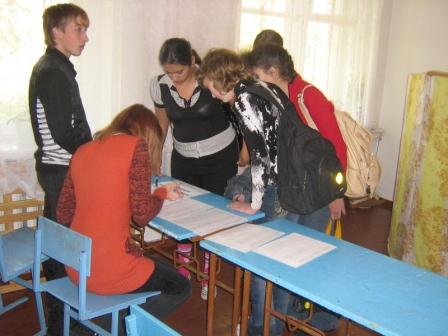 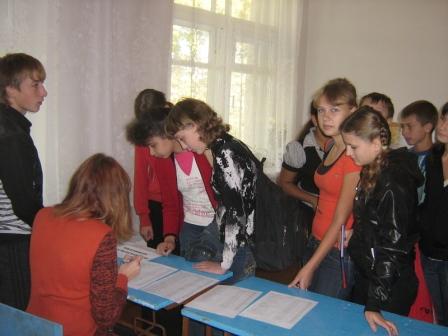 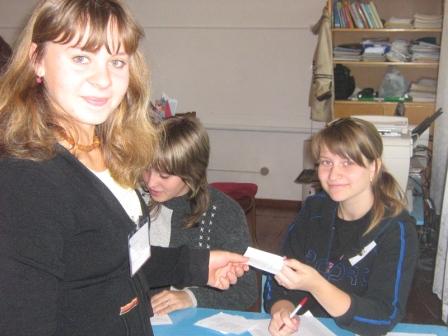 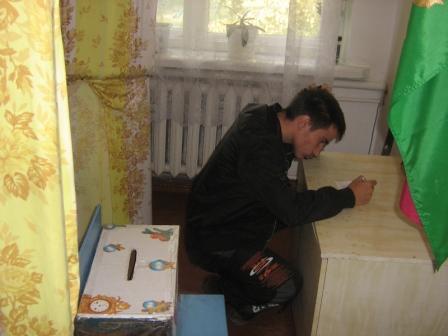